EERAdata DATA-DRIVEN DECISION-SUPPORT TO INCREASE ENERGY EFFICIENCY THROUGH RENOVATION IN EUROPEAN BUILDING STOCK
Covenant of Mayors Investment ForumEnergy Efficiency Finance Market Place 2021 

Sebastian Botzler
Coordinator, Technical University Munich
EERAdata Project
EERAdata will operationalises the EEfP on a municipal and       regional level
   It assesses the multiple benefits that arise through energy    efficiency measures applied on single buildings
   It will create a software solution and related database which      helps municipalities and regions to perform these assessments
Energy Efficiency First Principle
Energy efficiency is an energy source in its own right
The IEA called energy efficiency the “first fuel” in 2013 
It showed that energy savings from efficiency measures exceeded the output of every other fuel in 11 IEA countries from 1974-2010
Is the Energy Efficiency first Principle the right approach?

… there is need to gather the evidence on the benefits of EE in ecological and socio-economic terms as well as on its interactions with the broader policy context and energy market
[Speaker Notes: Is the energy efficen]
EERAdata in a Nutshell
We assist municipalities with the collection of their building stock data from different sources,(merging data) and analysis and assessment of this data by ecological, economical and environmental criteria. 

We’re developing a tool to ease the process of guiding sustainable renovation activities for portfolio managers, city planners and related stakeholders

This results in long-term renovation strategies, focusing on energy efficiency, socio-economic benefits and ecological quality of existing buildings
EERAdata Methodology
Outputs of EERAdata
Scientific calculation methodologies to assess EE in the economic, social and environmental sectors
Parameter and indicator list for socio-economic and LCA assessment
Semi-automated assessment tool
Comprehensive database with default and proxy values
Implementing Guidelines and Long-Term strategies
EERAdata Consortium
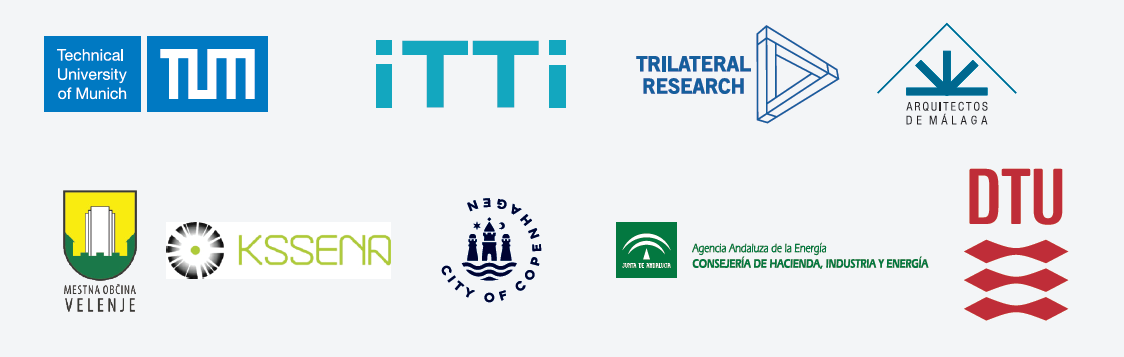 EERAdata Implementation
Partner municipalities will participate to the design of the tool and test its application in regional pilots.
3 Clusters for Implementation

Strong Stakeholder network

Collaboration outside the consortium

Workshops

Symbiosis with other projects
The pilots will be part of a wider process of stakeholder engagement aimed at ensuring the usefulness of the different instruments, their applicability across different geographical and economic contexts, and its adoption beyond the life-span of the project.
EERAdata Integration
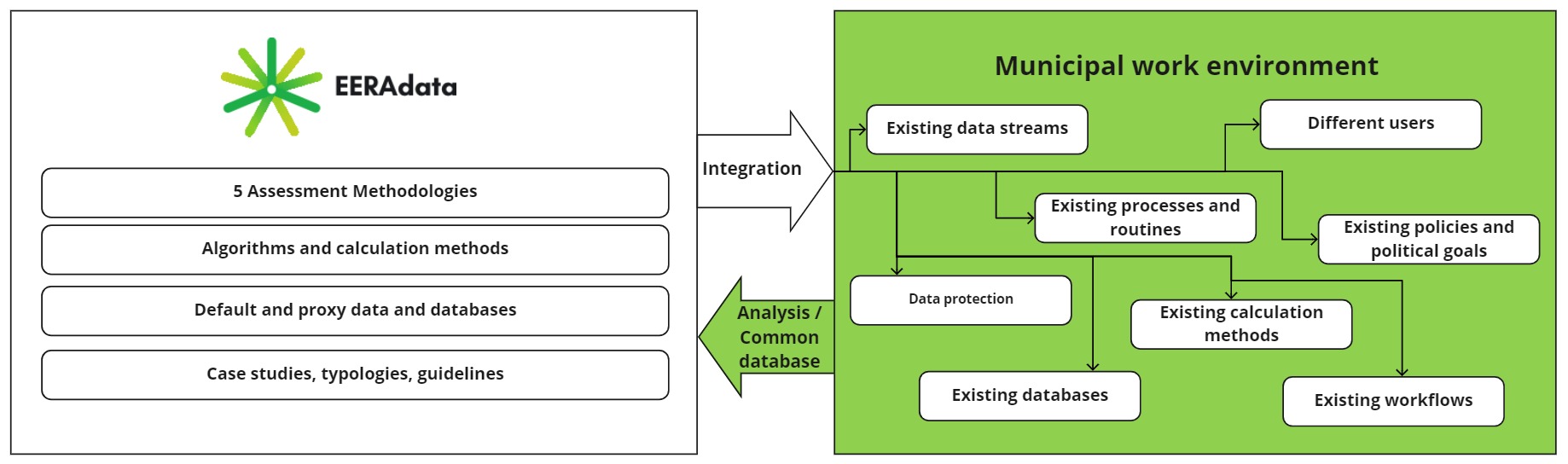 Collecting data
USERS							      	                 EERAdata Municipalities/ Regions
Municipal data (statistics, etc)
Scientific data
EERAdata DST
Metadata
User data
Algorithms
Renovation measures 
Calculation methods
Reporting functions
GIS
Building stock data
Models and simulations
Link to database
Data collection Onboarding
Socio-economic data
Statistical data
Manual entry
Environmental data
Experimental data
Policy and regulation data
Knowledge data
Data collection support
Iterative improvement, indicating desired data
semi-automated
transfer into Template
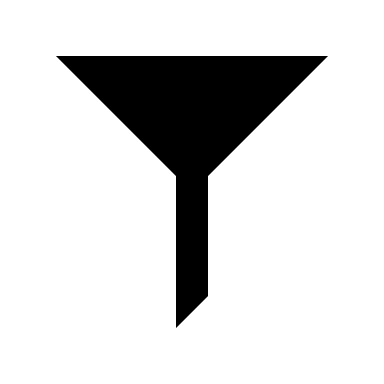 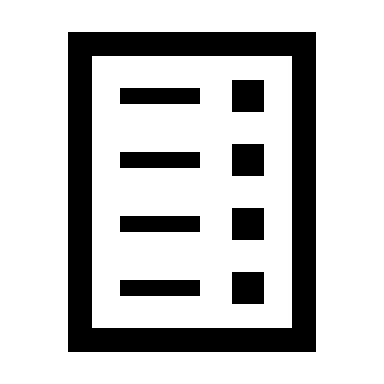 accompanying 
guidelines
Indication of error and precision of input data
Minimum Requirements
Data situation in municipalities is often scattered
[Speaker Notes: We provide semi-automated templates, how-to guidelines and calculations to estimate data to collect the data
It defines which data is desired to improve the results
And it delivers infromation with which data the result can be improved and how big the error is]
Collecting data
Real data (From Municipality)
Data describing the project building
e.g. coordinates, building materials, geometry, fuel source, heating system, ventilation system, window size, occupancy, lighting system, energy use, electricity use, building age, internal termperatures, etc.)

Default data (from EERAdata)
We define defaults for all datasets, in case the municipality does not monitor or assess the parameters. Defaults are based on international values or scientific models and will be adjusted to the local characteristics and building types
Data gaps and default data
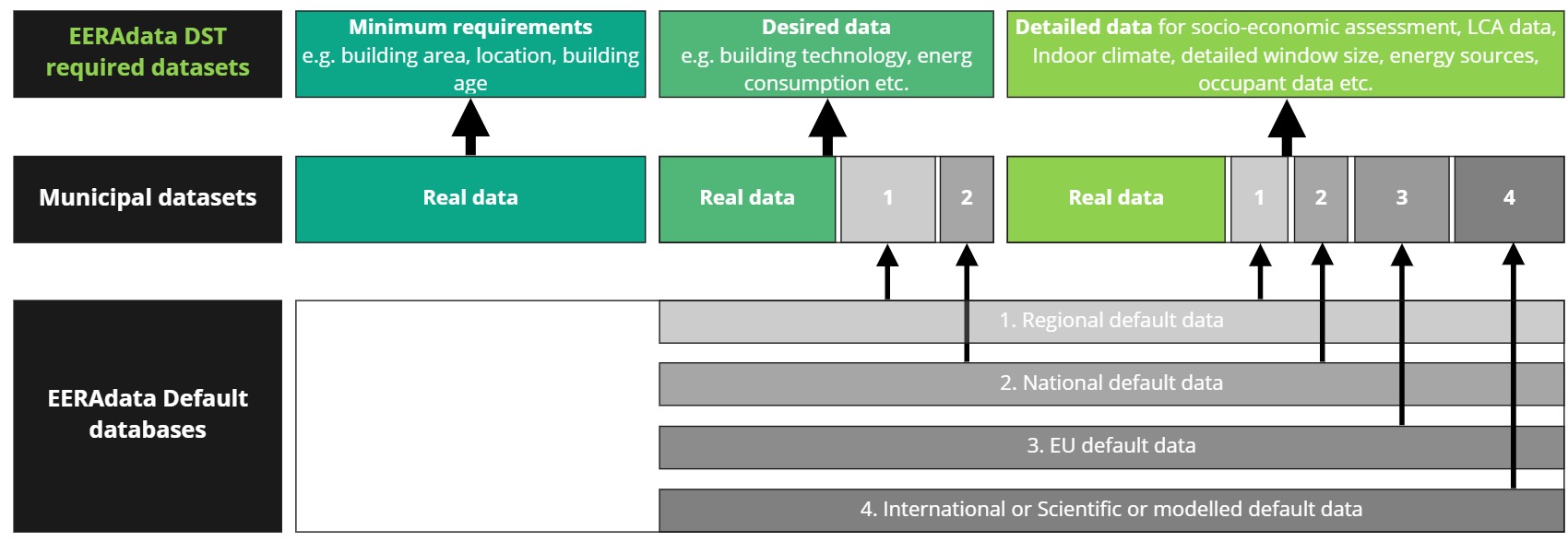 [Speaker Notes: Data situation in municipalities is often scarce
If all minimum requirements for a building have been collected
We can fill the gaps in the real data with defaults, estimates and statistically adapted values from the ever expanding EERAdata database. This database is also available as a single unit. 
When the gaps a filled with for example regional or national defaults the assessment can be performed and the precision of the result is communicated]
What do we assess?
Life-Cycle-Assessment
Data preparation
Energy demand and consumption calculation
Socio-Economic Assessment
Environmental impact
Embedded energy
CO2 emissions
LCA of building technology
Supply Side Assessment
Indoor Climate -Assessment
Simplified supply-side model
Counterpart
Energy-efficiency vs. Supply side
Quantification and monetisation of wider benefits
Bayesian network approach
Knowledge based
Rankings and factors
Cleaning
Development of database
Validation
Static modelling
Building specific
Energy consumption
Energy demand
Energy sources
Productivity effects
Well-being
Health effects
Monetisation of indoor climate effects
Energy demand module
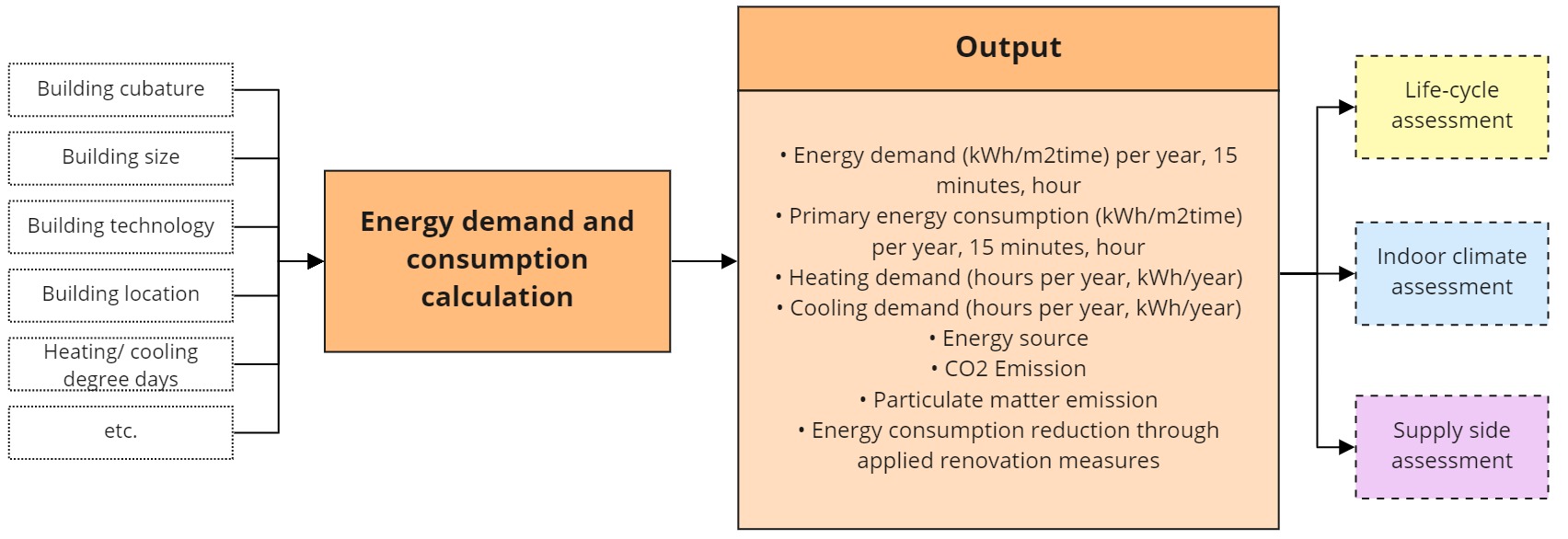 Life-cycle-assessment module
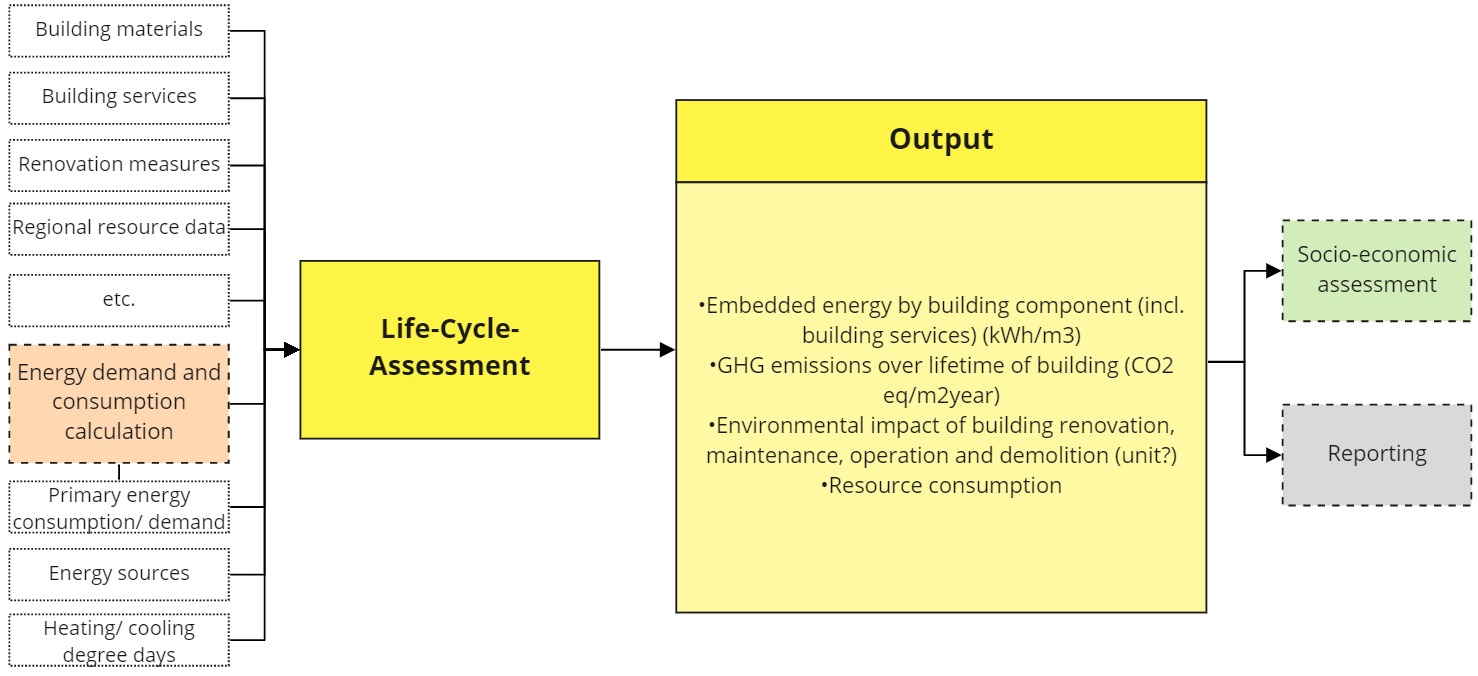 Indoor climate module
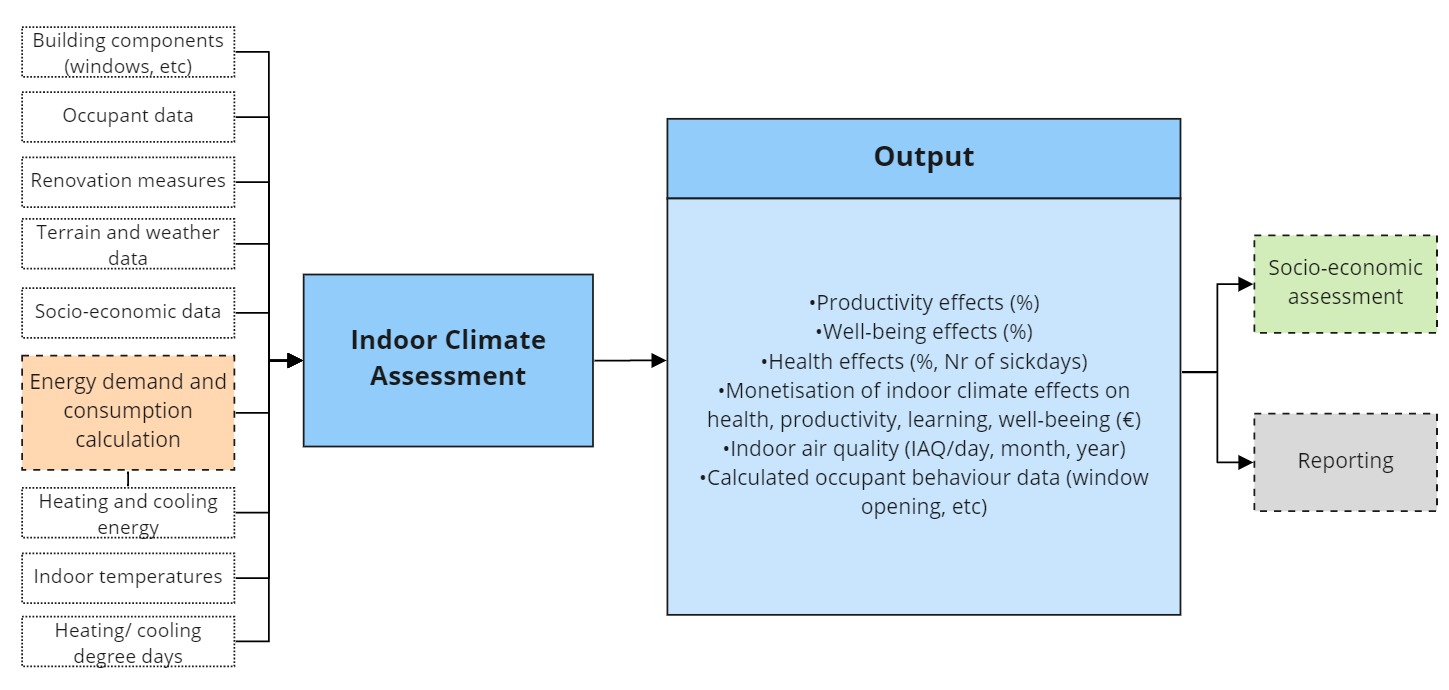 Socio-economic module
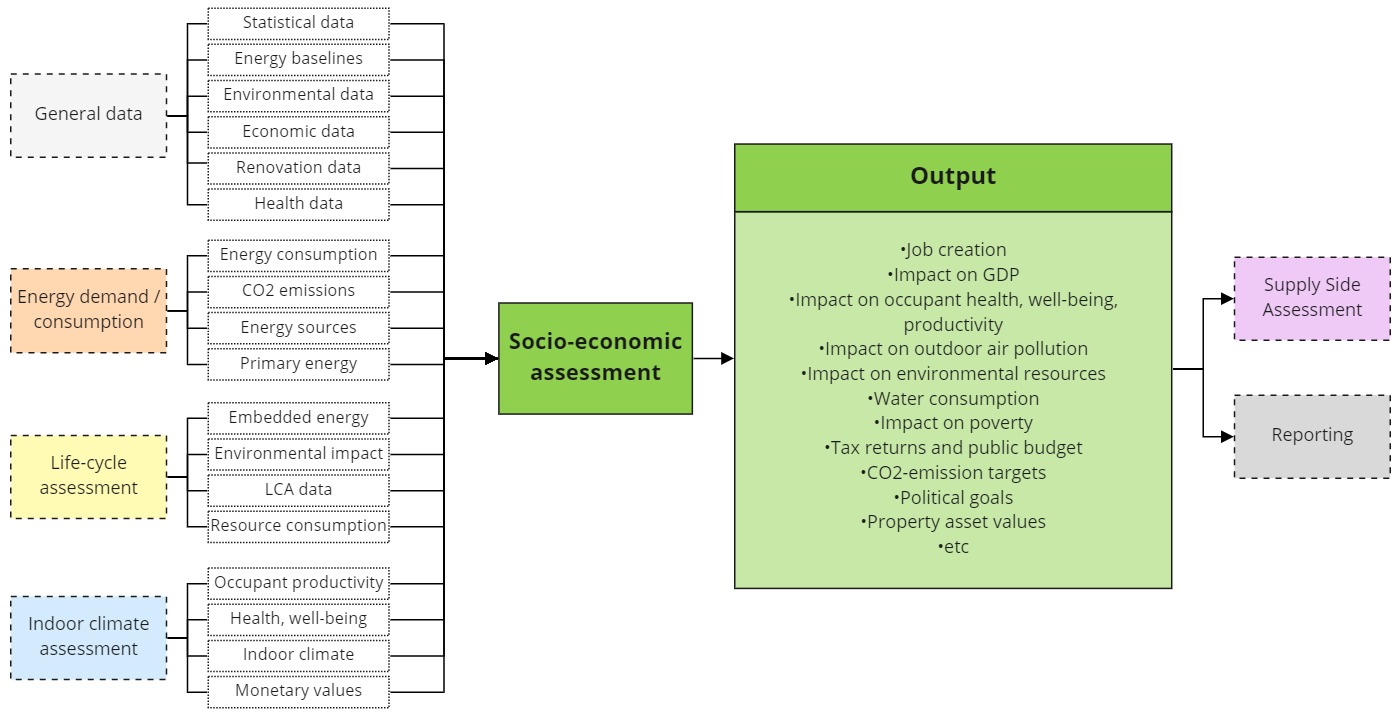 Supply-side module
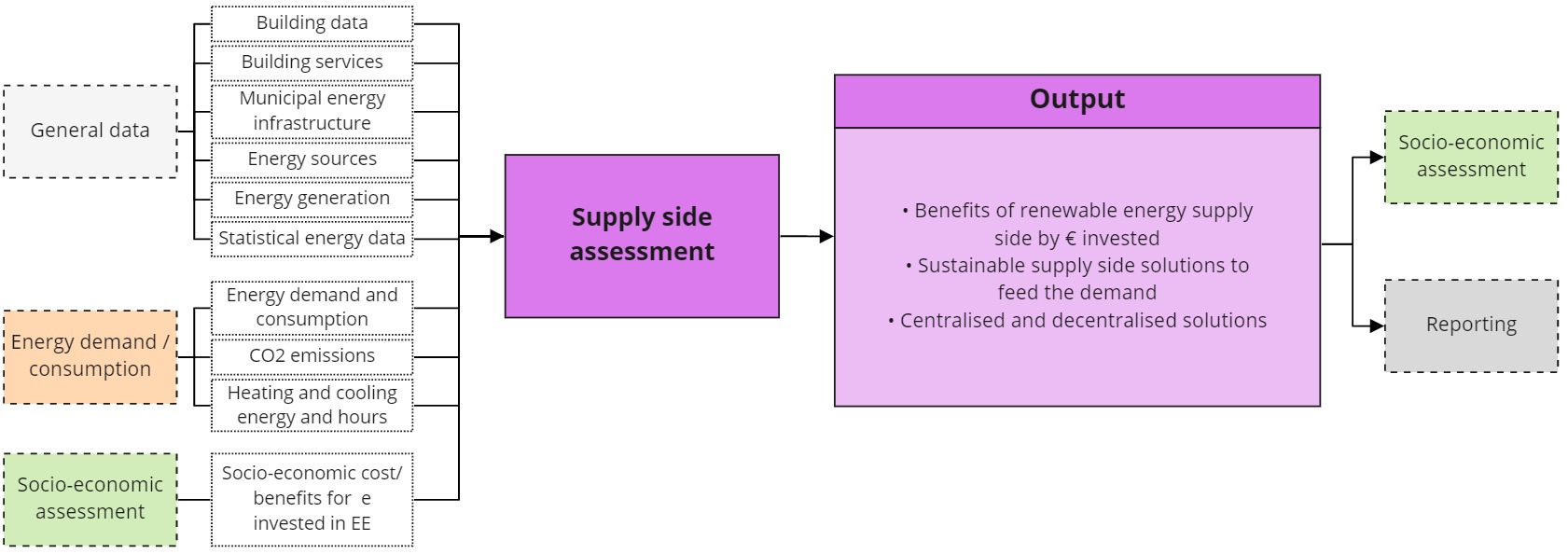 Tool architecture
Interface
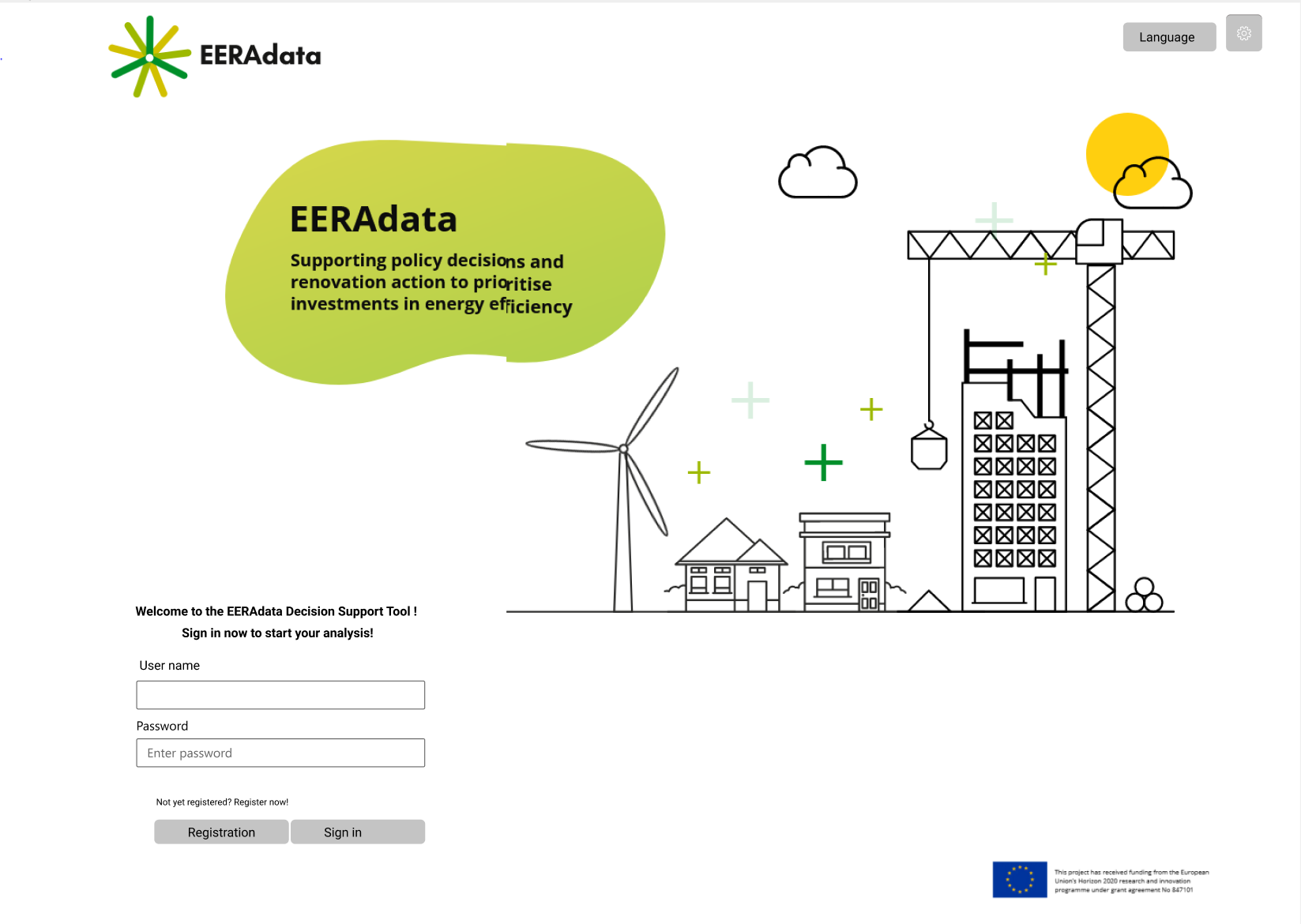 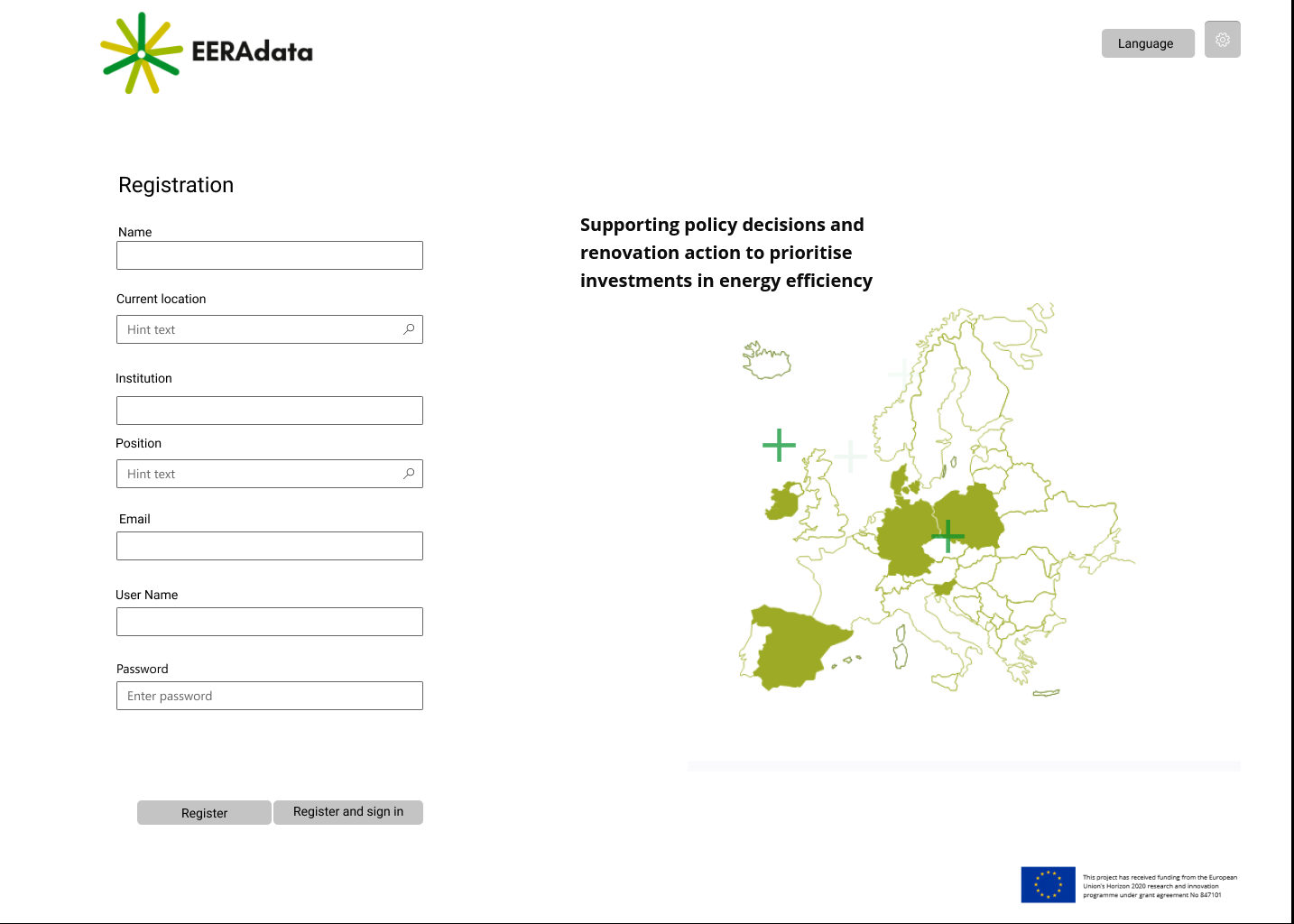 InterfaceIntegration of database
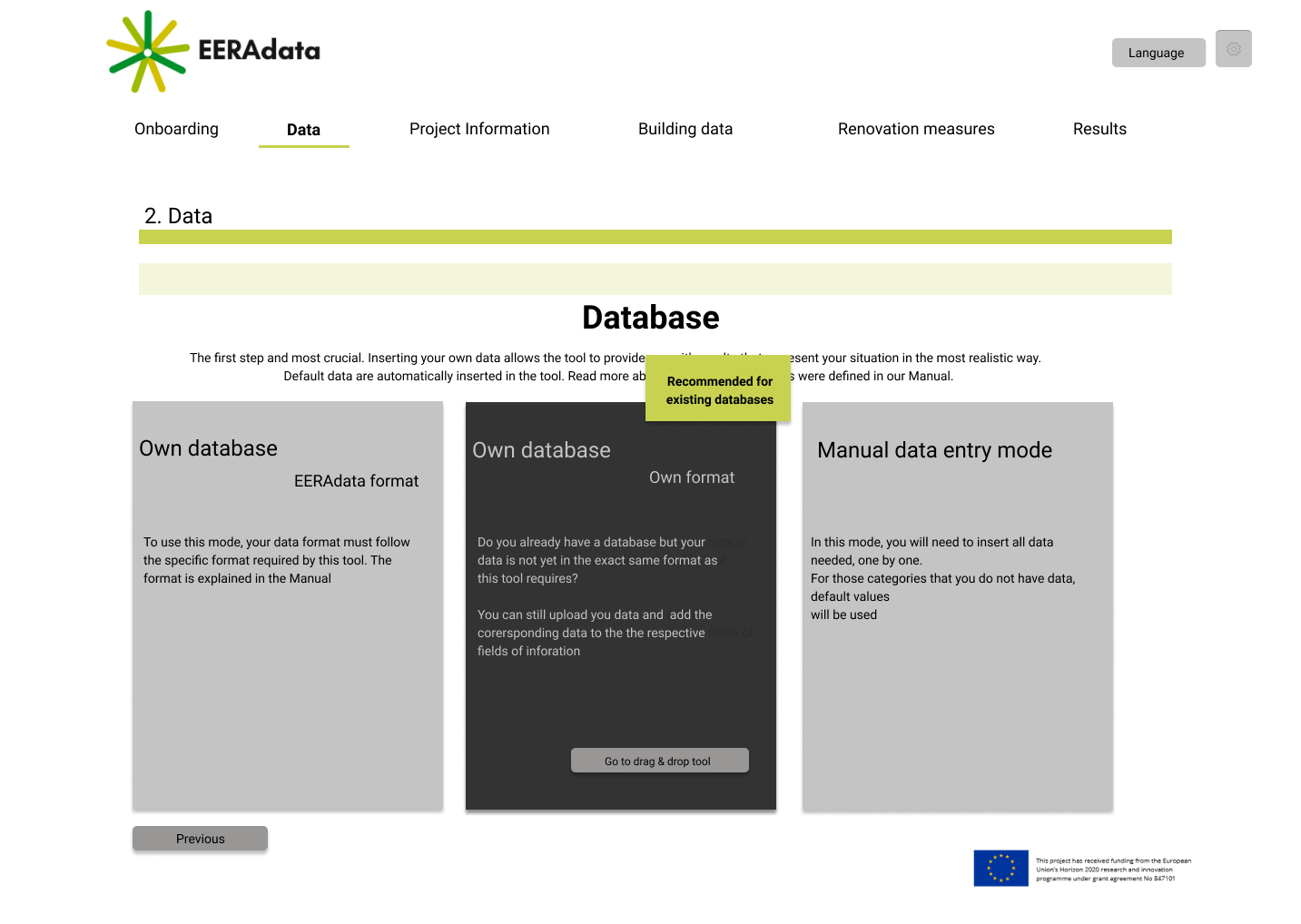 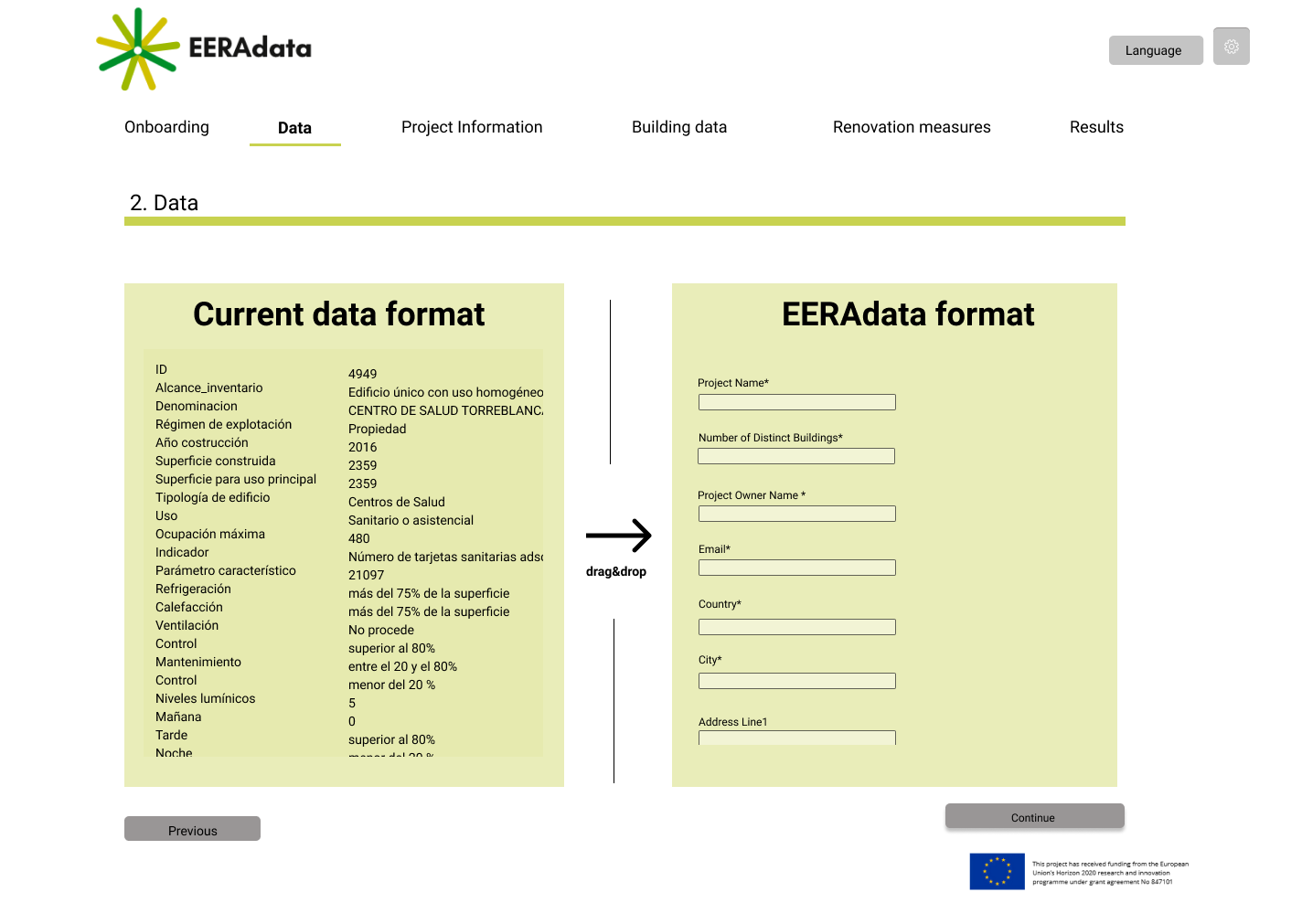 InterfaceResults page
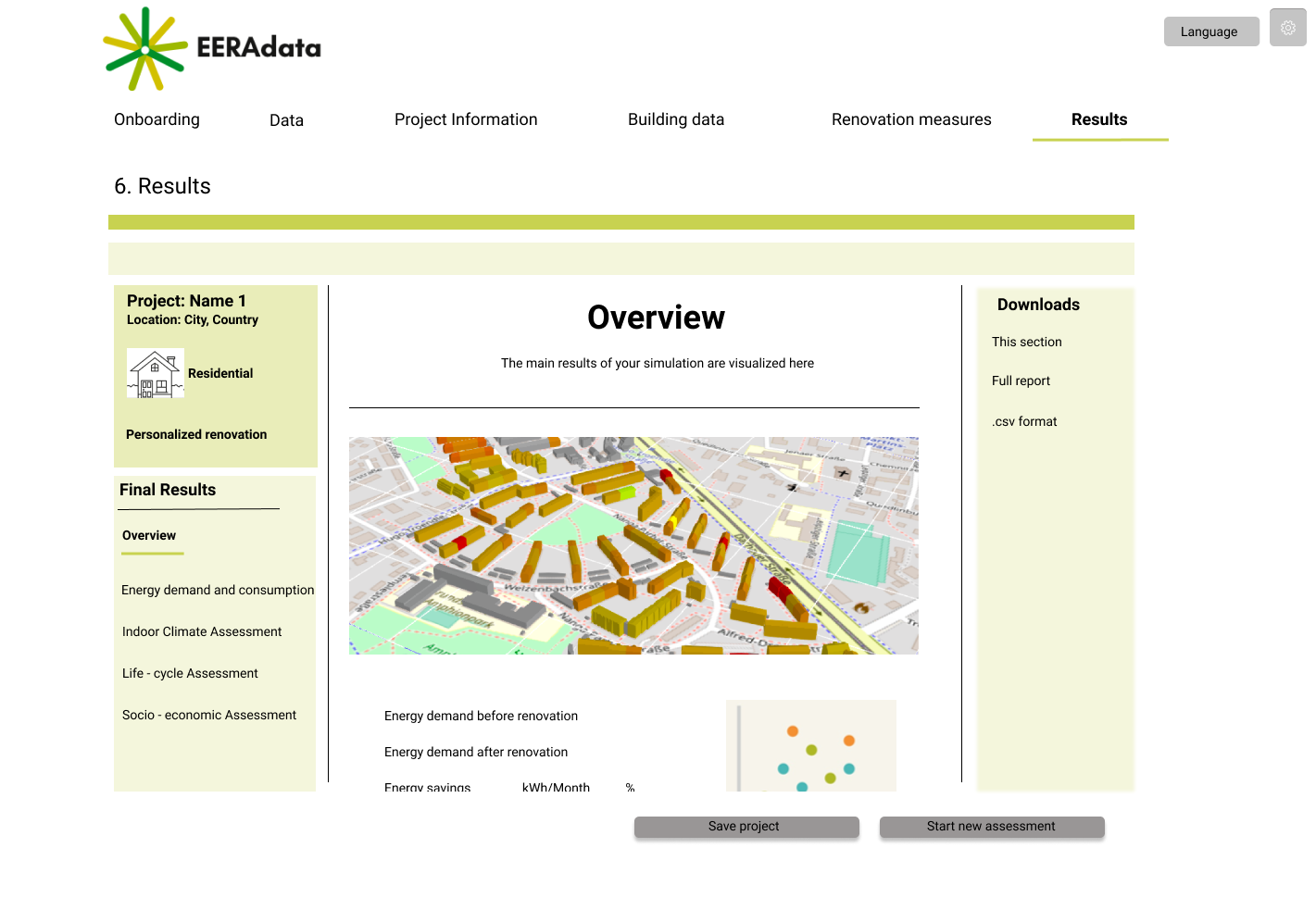 How to engage
EERAdata goes public: Introducing the EERAdata Decision Support ToolWe are delighted to invite you to our public webinar on June 2, 2021 at 11:00 CEST.
Registration link: https://tum-conf.zoom.us/webinar/register/9416183923936/WN_0Ly7DxzJT9qrwD0Fs6f4xw
1st national training sessions and DST showcaseIn our regional networks in Spain, Denmark and Slovenia: June 22, 2021

More information: 
https://eeradata-project.eu/
Thank you
Contact:

Sebastian Botzler
Technical University Munich
botzler@tum.de